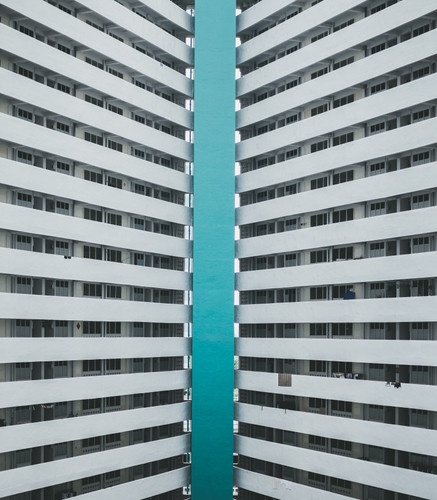 人教版高中数学必修二
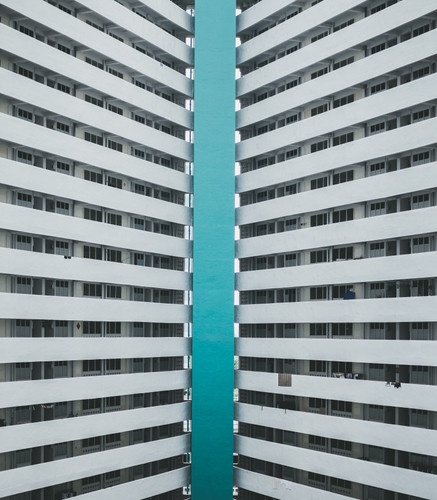 2.1.2空间中直线与直线之间的位置关系
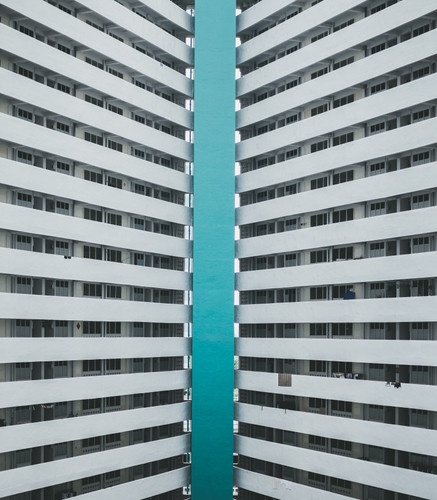 MENTAL HEALTH COUNSELING PPT
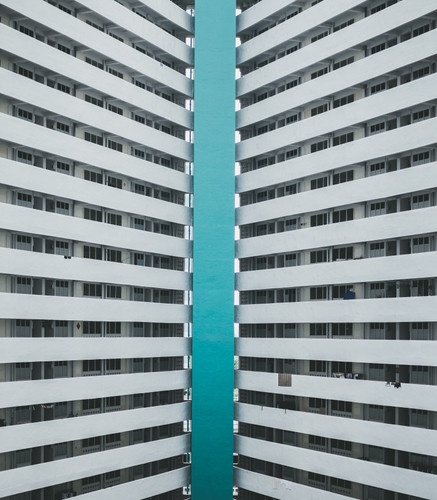 第2章 关系 点、直线、平面之间的位置关系
讲解人：xippt  时间：2020.6.1
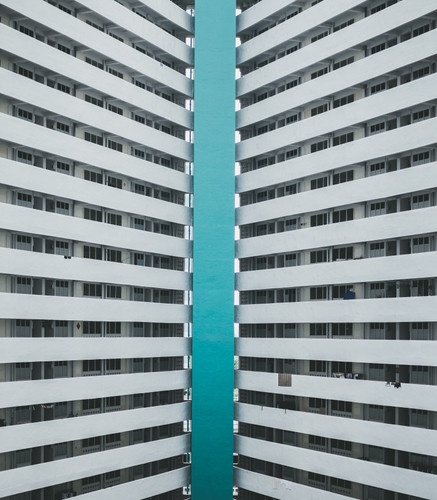 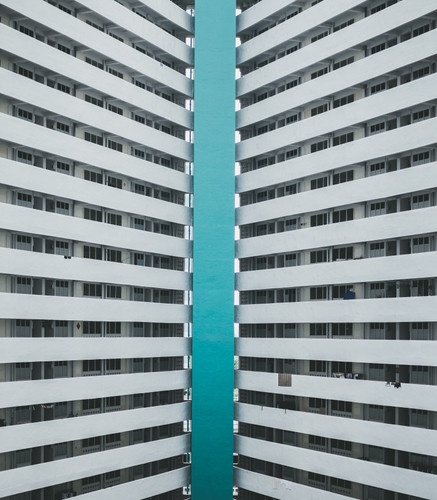 D1
C1
B1
A1
D
C
A
B
新知探究
新知探究
1.异面直线的定义:
不同在   任何   一个平面内的两条直线叫做异面直线。
两直线异面的判别一 : 两条直线 既不相交、又不平行.
两直线异面的判别二 : 两条直线不同在任何一个平面内.
相交直线：同一平面内，有且只有一个公共点；
共面直线
                  平行直线：同一平面内，没有公共点；
异面直线：不同在任何一个平面内，没有公共点。
新知探究
空间中直线与直线之间的位置关系
空间两条直线的位置关系有且只有三种：
b
b
a
a
b
a
A
新知探究
2.异面直线的画法
说明: 画异面直线时 , 为了体现它们不共面的特点。常借助一个或两个平面来衬托.
如图：
(1)
(2)
(3)
新知探究
空间两直线平行的判定公理
公理4 平行于同一条直线的两直线互相平行.
若 a//b，c//b则 a//c.
b
a
c
A
∴EH ∥BD且EH =      BD
同理，FG ∥BD且FG =          BD
H
E
G
B
C
F
新知探究
例2：如图，空间四边行ABCD中，E，F，G，H分别是AB，BC，CD，DA的中点.求证：四边形EFGH是平行四边形.
连结BD
证明：
∵ EH是△ABD的中位线
D
∴EH ∥FG且EH =FG
∴EFGH是一个平行四边形
立体问题平面化是解立体几何时最主要、最常用的一种方法。
变式：如果再加上条件AC=BD，那么四边形EFGH是什么图形？
新知探究
定理：空间中如果两个角的两边分别平行，那么这两个角相等或互补.
新知探究
定理：空间中如果两个角的两边分别平行，那么这两个角相等或互补.
互补
新知探究
异面直线所成角的定义：
直线a,b是异面直线,经过空间任意一点O,分别引直线a1∥a,b1∥b,把直线a1和b1所成的锐角(或直角)叫做异面直线a和b所成的角.
平移法
o
a
异面直线a和b所成的角的范围：
新知探究
异面直线所成的角
如果两条异面直线所成的角为直角，就说两条直线互相垂直，记作a⊥b.
相交直线的垂直
垂直分为两种：
异面直线的垂直
新知探究
（2）如果两条平行直线中的一条与某一条直线垂直，那么另一条直线是否也与这条直线垂直？
垂直
新知探究
（3）垂直于同一条直线的两条直线是否平行？
不一定
H
G
O
E
F
D
C
A
B
新知探究
正方体ABCD-EFGH中,O为侧面ADHE的中心，求
        (1)BE与CG所成的角？ 
        (2)FO与BD所成的角？  
        (3)哪些棱所在的直线与直线EA垂直？
例1
∵BF∥CG
 ∴∠EBF为异面直线 BE与CG所成的角 
  ∵ BEF中∠EBF =45   
  ∴BE与CG所成的角是45
o
o
H
G
O
E
F
D
C
A
B
新知探究
正方体ABCD-EFGH中,O为侧面ADHE的中心，求
        (1)BE与CG所成的角？ 
        (2)FO与BD所成的角？  
        (3)哪些棱所在的直线与直线EA垂直？
例1
45度
∠HFO=30度
AD、HE、FG、BC、
AB、CD、EF、GH、
新知探究
例2：正方体ABCD- A1B1C1D1中,AC、BD交于O,则OB1与A1C1所成的角的度数为
900
D1
C1
B1
A1
D
N
C
A
M
B
新知探究
3、已知正方体的棱长为a , M为AB的中点,N 为 BB1的中点，求 A1M 与 C1 N 所成角的余弦值.
解：
如图，取AB的中点E, 连BE, 有BE∥ A1M
取CC1的中点G，连BG. 有BG∥ C1N
E
F
在△EBG 中
则∠EBG即为所求角.
G
BG=BE=          a,， EG =         a
由余弦定理，
cos∠EBG=2/5
还有其他定角的方法吗？
想一想：
取EB1的中点F，连NF,有BE∥NF
则∠FNC为所求角.
小结
1、求异面直线所成的角是把空间角转化为平面角，体现了化归的数学思想.
定角
求角
化归的一般步骤是：
（2）补形法
定角一般方法有：
（1）平移法（常用方法）
版权声明
感谢您下载xippt平台上提供的PPT作品，为了您和xippt以及原创作者的利益，请勿复制、传播、销售，否则将承担法律责任！xippt将对作品进行维权，按照传播下载次数进行十倍的索取赔偿！
  1. 在xippt出售的PPT模板是免版税类(RF:
Royalty-Free)正版受《中国人民共和国著作法》和《世界版权公约》的保护，作品的所有权、版权和著作权归xippt所有,您下载的是PPT模板素材的使用权。
  2. 不得将xippt的PPT模板、PPT素材，本身用于再出售,或者出租、出借、转让、分销、发布或者作为礼物供他人使用，不得转授权、出卖、转让本协议或者本协议中的权利。
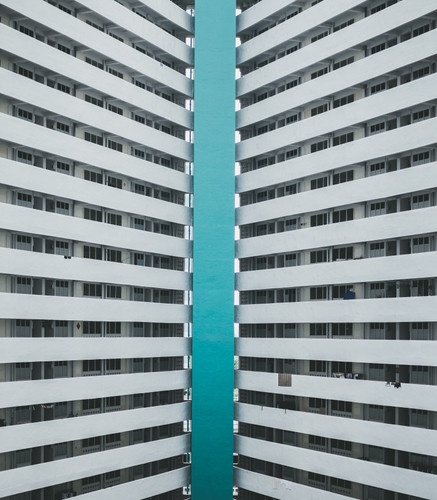 人教版高中数学必修二
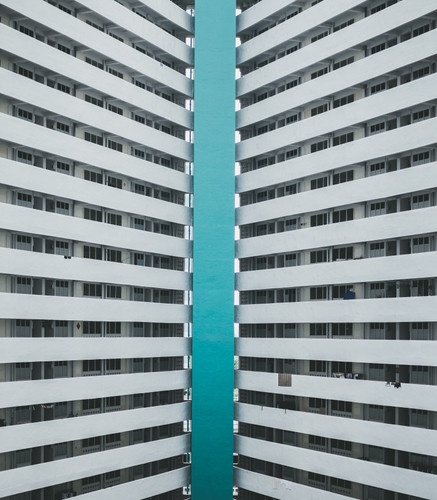 感谢你的聆听
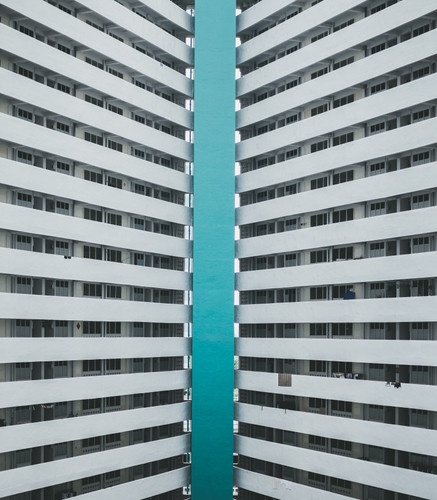 MENTAL HEALTH COUNSELING PPT
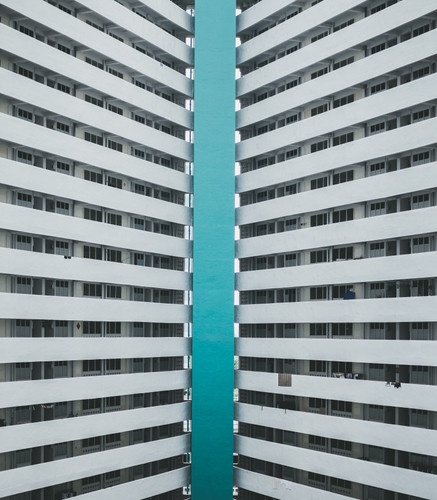 第2章 关系 点、直线、平面之间的位置关系
讲解人：xippt  时间：2020.6.1
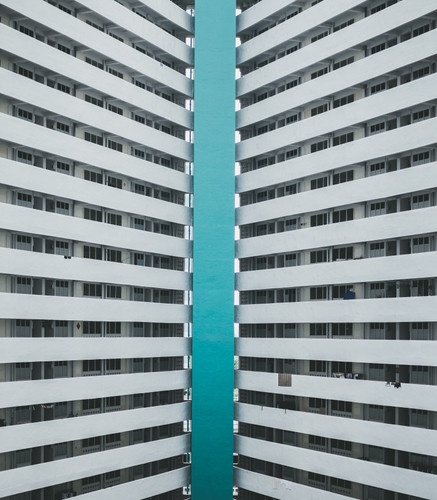 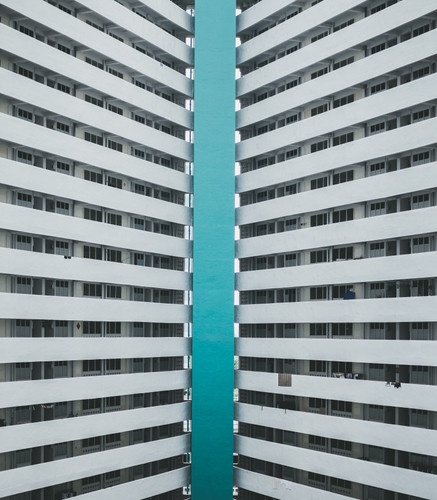